ДЕВИЗ   УРОКА
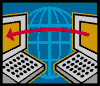 « УЧИТЕСЬ      «ОТКРЫВАТЬ»

                          ЗНАНИЯ!»
ТЕМА   УРОКА:
     «ДЕЛЕНИЕ   ДВУЗНАЧНОГО
           ЧИСЛА  НА  ДВУЗНАЧНОЕ»
** : **
ЦЕЛЬ :
 НАЙТИ  НОВЫЙ СПОСОБ 
СЧЕТА  ВЫРАЖЕНИЙ  ВИДА
** : ** = ?
ЗАДАЧИ   УРОКА:
-  УЧИТЬСЯ  ПРЕДПОЛАГАТЬ, ВЫДВИГАТЬ ВЕРСИИ
- УЧИТЬСЯ  РАБОТАТЬ В ГРУППЕ, В ПАРЕ, РАСПРЕДЕЛЯТЬ  РОЛИ
- УЧИТЬСЯ  УВАЖАТЬ  МНЕНИЕ ОДНОКЛАССНИКОВ
- УЧИТЬСЯ  КОНТРОЛИРОВАТЬ  И  ОЦЕНИВАТЬ
      СВОЮ  РАБОТУ
ПРАВИЛА  ОБЩЕНИЯ  В  ГРУППЕ:
-  говори   так,  чтобы  тебя  понимали
   - кажды  член  группы ответственен  за  общий
      результат  работы  группы
    - старайся  быть  вежливым, никого не  перебивай
    - высказывайся  только  по  теме
    - уважай  мнения  товарищей
ПОДБЕРИ  ЧИСЛО  
                        В  ЧАСТНОМ
УМНОЖЬ  ЕГО  НА 
                        ДЕЛИТЕЛЬ
СРАВНИ  РЕЗУЛЬТАТ  С  ДЕЛИМЫМ
СДЕЛАЙ   ВЫВОД    О
               ПОДОБРАННОМ  ЧИСЛЕ
ЗАПИШИ  ЕГО   В  ЧАСТНОМ
 ИЛИ    ПОВТОРИ   АЛГОРИТМ
                   СНАЧАЛА
АЛГОРИТМ
** : ** = *
1)   ПОДБЕРИ  ЧИСЛО  В  ЧАСТНОМ
    2)   УМНОЖЬ  ЕГО  НА  ДЕЛИТЕЛЬ
    3)   СРАВНИ  РЕЗУЛЬТАТ  С  ДЕЛИМЫМ
    4)  СДЕЛАЙ  ВЫВОД  О  ПОДОБРАННОМ ЧИСЛЕ
     5)  ЗАПИШИ  ЕГО  В  ЧАСТНОМ  ИЛИ 
           ПОВТОРИ  АЛГОРИТМ  СНАЧАЛА